„Salomea Słowacka”
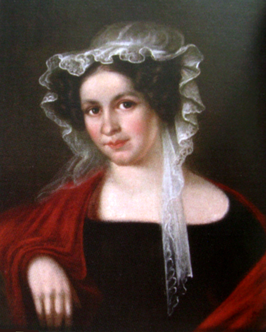 Piotr Wiechniak kl. 2F
Salomea była matką patrona naszej szkoły, Juliusza Słowackiego
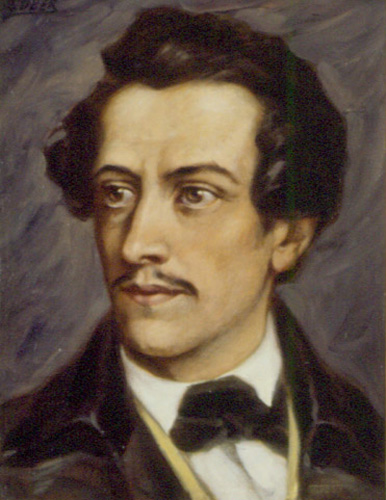 Juliusz Słowacki
   (1809-1849)
Urodziła się w 1792r ,a zmarła 1855r . Została pochowana na cmentarzu w Krzemieńcu .
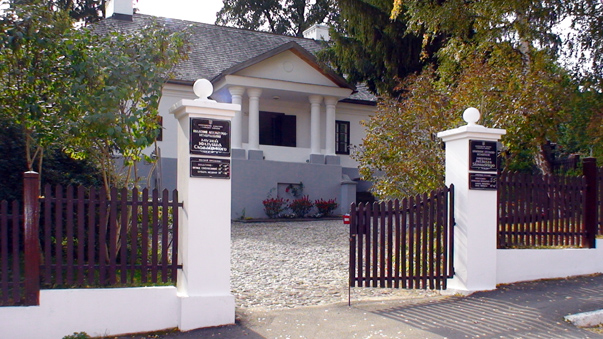 Znana z wierszy: 
Juliusza Słowackiego ,, Do Matki ,,
Jana Lechonia ,, Pani Słowacka ,,
Oraz wielu innych .
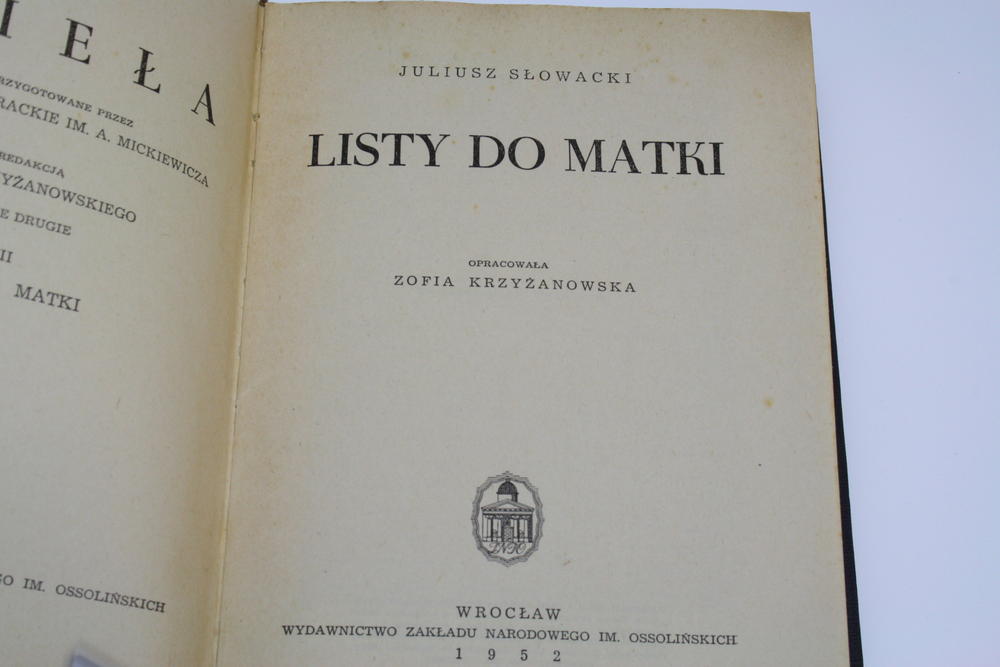 Poślubiła Euzebiusza Słowackiego i zamieszkała z nim w Krzemieńcu. Parę lat później przenieśli się do Wilna gdzie mąż otrzymał posadę profesora. Po śmierci Euzebiusza Salomea wróciła z synem do rodzinnego miasta.
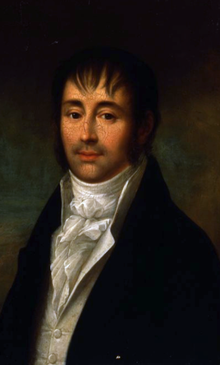 Euzebiusz Słowacki
(1773-1814)
Salomea znowu wyszła za mąż za Augusta Bécu, który też był profesorem. Przeprowadzili się do Wilna gdzie August został porażony piorunem i zmarł.
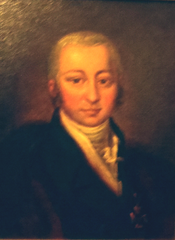 August Bécu
(1771-1824)
Po śmierci Augusta, Salomea została jeszcze trzy lata w Wilnie aby nasz patron rozpoczął studia na Wydziale Nauk Moralnych i Politycznych.
Ukończone studia
(1825-1828)
Salomea zachorowała i musiała wyjechać do Karlsbadu. Następnie zamieszkała w Dreźnie gdzie Juliusz Słowacki odwiedził ją przed wyjazdem do Francji.
                            
  Karlowe Wary (Karlsbad)
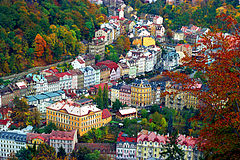 Pani Słowacka została aresztowana przez carską policję, podejrzana o związki z konspiracją księdza Szymona Konarskiego. Przez prawie rok była więziona w Żytomierzu.
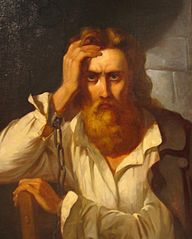 Szymon Konarski
(1808-1839)
Salomea pojechała do Wrocławia gdzie spotkała się ze synem , który podczas podróży wysłał jej ponad 130 listów.
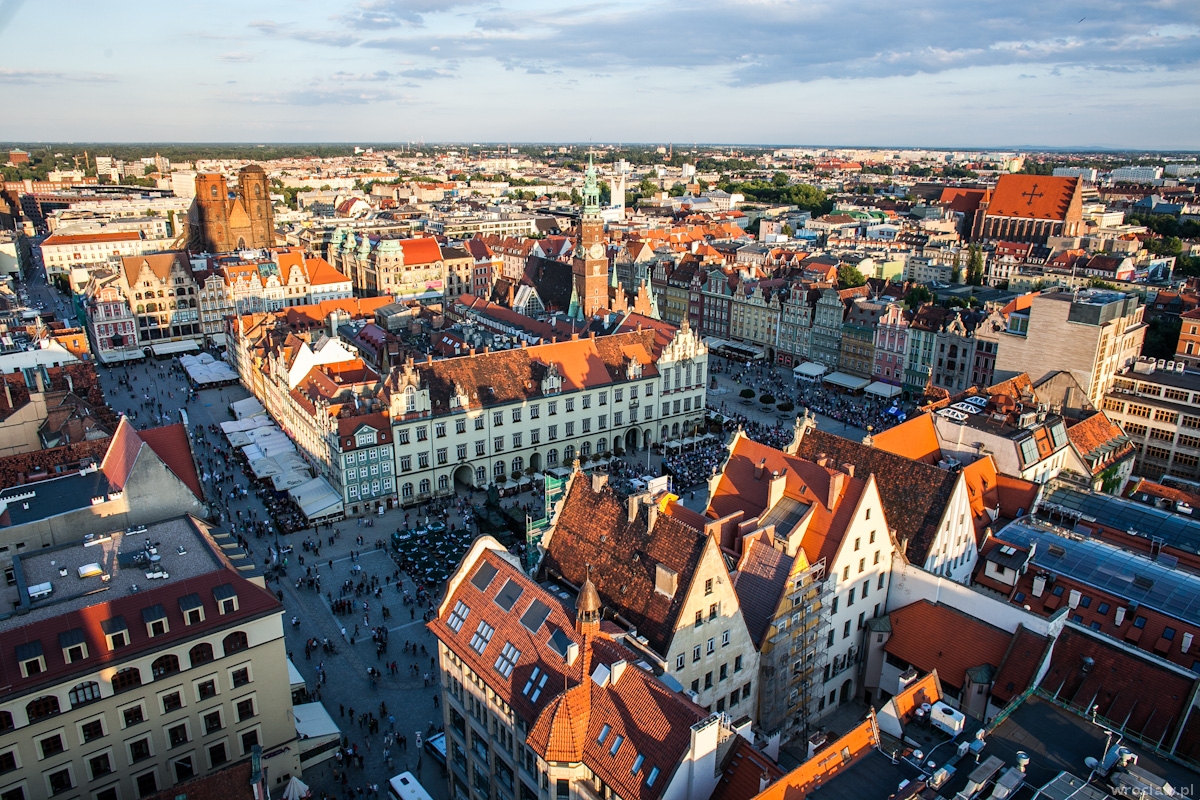 Przed śmiercią przesłała część pieniędzy poecie, które zainwestował na giełdzie paryskiej, a część wysłała polskim zesłańcom w Nerczyńsku.
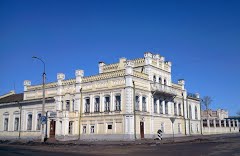 Warto zapamiętać Panią Słowacką nie tylko dlatego, że była matką Juliusza Słowackiego ale też za to, że była wspaniałą kobietą.
Salomea Słowacka
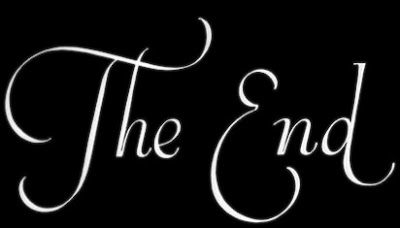